Actualización del Plan de Desarrollo Institucional
1
Presentación
La renovación de las autoridades universitarias representa una oportunidad para la reflexión y la generación de proyectos para avanzar, de manera incluyente y colegiada, en el fortalecimiento de nuestra casa de estudios. 
Es un momento para la autocrítica, la revisión de lo que se ha hecho bien en los últimos PDI, lo que requiere mayor esfuerzo y los aspectos pendientes para construir la agenda institucional de los próximos años. 
La necesidad de actualizar el PDI responde al cambio en los contextos sociales e institucionales.
2
Propuesta preliminar para iniciar los trabajos
para la actualización del PDI, visión 2030
Integración de la comisión para la actualización del PDI.
Guía para la actualización del PDI (por parte de la comisión  al Consejo de Rectores).
Diagnóstico y análisis de las condiciones actuales.

Consulta :
Foros temáticos  (conferencias, presentación de buenas prácticas y mesas de diálogo).
Consulta vía internet. 
Grupos de enfoque (sesiones o consultas).
Censo a la comunidad universitaria (estudiantes, académicos, trabajadores y directivos).

Sistematización de insumos y hallazgos.
Construcción de propuesta de actualización del PDI.
Aprobación por el Consejo de Rectores.
Aprobación por el HCGU.
3
FOROS TEMÁTICOS
(Conferencias, exposición
de buenas prácticas
y mesa de diálogo).
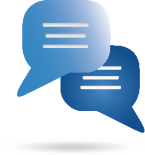 Etapas propuestas para la actualización del PDI, visión 2030
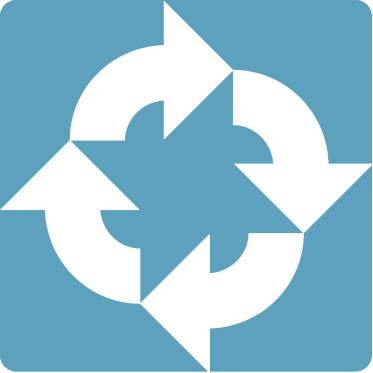 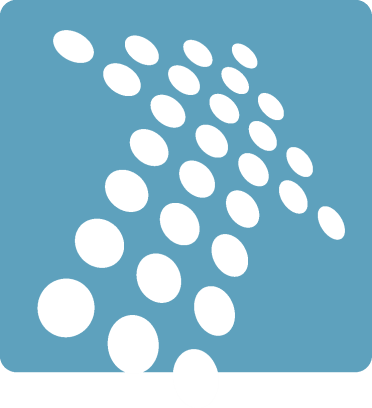 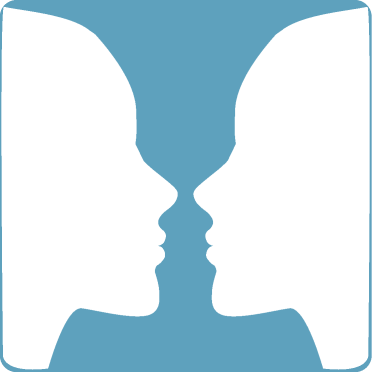 CONSULTA
VÍA INTERNET
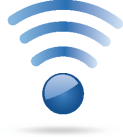 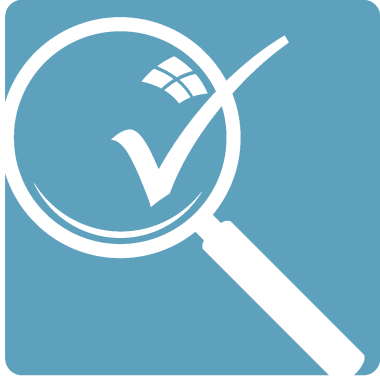 INTEGRACIÓN
DEL PDI
SISTEMATIZACIÓN
CONSULTAS
DIAGNÓSTICO
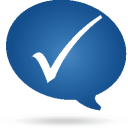 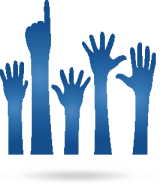 CENSO A LA COMUNIDAD
UNIVERSITARIA
(Estudiantes, académicos,
trabajadores y directivos).
GRUPOS
DE ENFOQUE
(Sesiones
o consultas).
4
[Speaker Notes: ICA debe proponer diseño genial.                   

Son las fases para la actualización del PDI. Elaborar iconos que identifiquen cada tema (Diagnóstico, Consultas, Sistematización, integración del PDI) diferentes al estilo de los iconos de las líneas estratégicas

En consultas se necesitan cuatro iconos, uno para cada una de las siguientes:

Foros temáticos  (conferencia, exposición de buenas prácticas y mesa de diálogo.)
Consulta vía internet 
Grupos de enfoque (sesiones o consultas)
Censo a la comunidad universitaria (estudiantes, académicos, trabajadores y directivos)
Que rodeen a la fase de consulta]
Se propone el desarrollo de un Plan con las siguientes características generales:

Un documento de carácter académico, fundamentado en datos, evidencias y experiencias previas.
Un plan que retome las experiencias y mejores prácticas de la Red Universitaria en casi 20 años, que tenga como base los anteriores planes de desarrollo.
Con amplia participación de la comunidad universitaria y de la sociedad en general.
Un documento accesible, claro, de consulta constante y referente para la comunidad.
Que comunique una visión de futuro. 
Que esté alineado con el contexto nacional e internacional de la universidad.
Con un número pertinente de indicadores, más cercanos a las practicas académicas sustantivas (1ra y 2da generación)
Que guíe las políticas y los programas de la institución en concordancia con las políticas educativas nacionales.
5
Propuesta para la integración de la Comisión
para la actualización del PDI
Para iniciar los trabajos de actualización del PDI, se sugiere una comisión que coordine y articule. Para ello se propone la participación de:

Rector General
Vicerrector Ejecutivo
Secretario General
Cinco rectores de centros universitarios 
SUV, dos rectores de CU temáticos y dos de CU regionales
Director del SEMS
Coordinador General de Planeación 
Coordinadora General Académica
Coordinadora General Administrativa
Coordinadora General de Internacionalización
Coordinador de Vinculación y Servicio Social

Esta comisión no es excluyente sino que podrá integrar las opiniones de las diversas instancias de red.
6
Ejes estratégicos  y dimensiones transversales
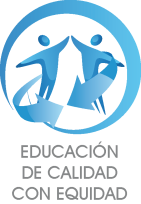 FORMACIÓN Y DOCENCIA
CALIDAD
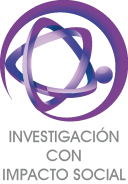 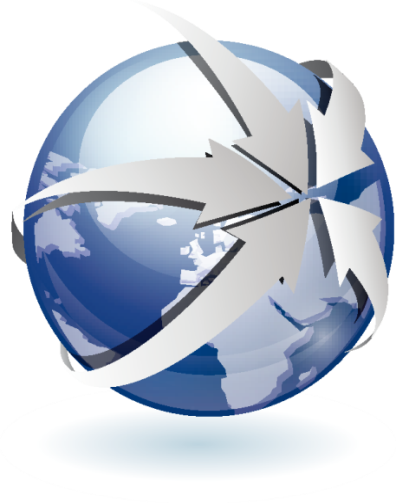 INVESTIGACIÓN
EVALUACIÓN
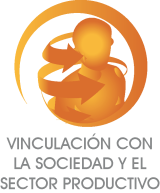 VINCULACIÓN
RESPONSABILIDAD SOCIAL
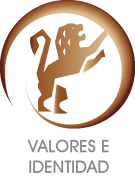 EXTENSIÓN y DIFUSIÓN
INNOVACIÓN
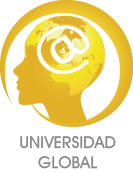 SUSTENTABILIDAD
INTERNACIONALIZACIÓN
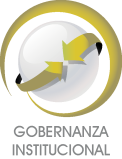 GOBIERNO, GESTIÓN Y RENDICIÓN DE CUENTAS
7
Ejes y algunas líneas estratégicas
FORMACIÓN Y DOCENCIA
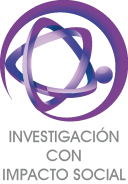 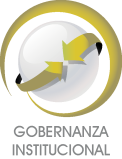 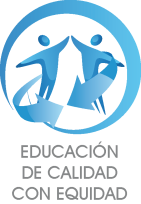 Educación de calidad con equidad
Pertinencia y evaluación
Innovación académica
INVESTIGACIÓN
Investigación con impacto social
Impulso a la investigación humanística, social, científica y tecnológica
Innovación
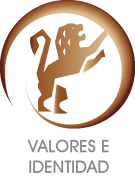 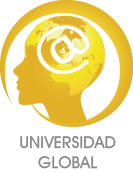 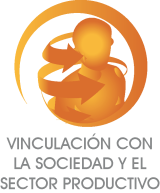 GESTIÓN Y GOBIERNO
EXTENSIÓN y DIFUSIÓN
VINCULACIÓN
INTERNACIONALIZACIÓN
Responsabilidad social
Gobernanza universitaria
Trasparencia y rendición de cuentas
Financiamiento justo
Vinculación con la sociedad 
Vinculación con el sector productivo
Modelo triple hélice
Universidad global
Procesos de formación y mundialización
Universidad Bilingüe
Impulso a programas culturales en la Red Universitaria y en el Estado de Jalisco
Difusión científica 
Identidad y valores universitarios
Universidad sustentable y saludable
8
Algunas propuestas de consulta para el análisis inicial
Conferencia Mundial sobre la Educación Superior (2009)
La educación sí importa. Hacia el  cumplimiento de  los Objetivos de Desarrollo del Milenio. UNESCO, (2010)
Jalisco a Futuro, 2012-2032 Construyendo el porvenir. CESJAL y UdeG (2013)  
Megachange The world in 2050, Daniel Franklin Whit John Andrews, edited (2012)
Simpler The  future of Gobernment. Cass R sunstein (2013)
Education at a Glance, OECD (2013)
Plan NacionaI de Desarrollo,2013-2018, Gobierno de la República 
Plan Sectorial de Educación
El desafío de crear universidades de clase mundial. Jamil Salmi (2009)
Creating Entrepreneurial Universities: Organizational Pathways of Transformation. Burton Clark (1998) 
Informes del Global University Network for Innovation (GUNi) 
Forjar la educación del mañana: Decenio de las Naciones Unidas de la Educación para el Desarrollo Sostenible. UNESCO (2012)
Equidad educativa y diversidad cultural en América Latina. Néstor López, coordinador (2012) 
Reviews of Evaluation and Assessment in Education: Mexico 2012 OECD
Las Reformas que Necesita la Educación Mexicana. Propuesta en busca de consensos. Felipe Martínez Rizo y Reyes Tamez Guerra (2012).
Metas educativas al 2021, la educación que queremos para la generación de los Bicentenarios OEI (2008).
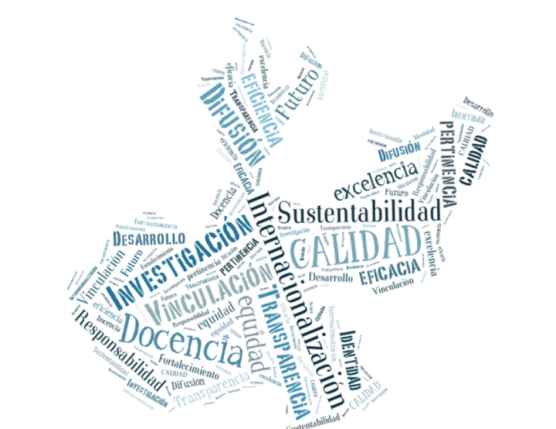 9